עם אלו נעליים אתם חוזרים ללמידה בבית הספר?אם יכולתי לבחור עוד זוג נעליים או להחליף במה הייתי בוחר ומדוע?
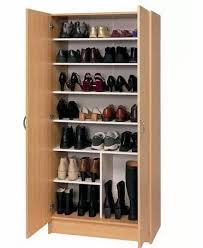 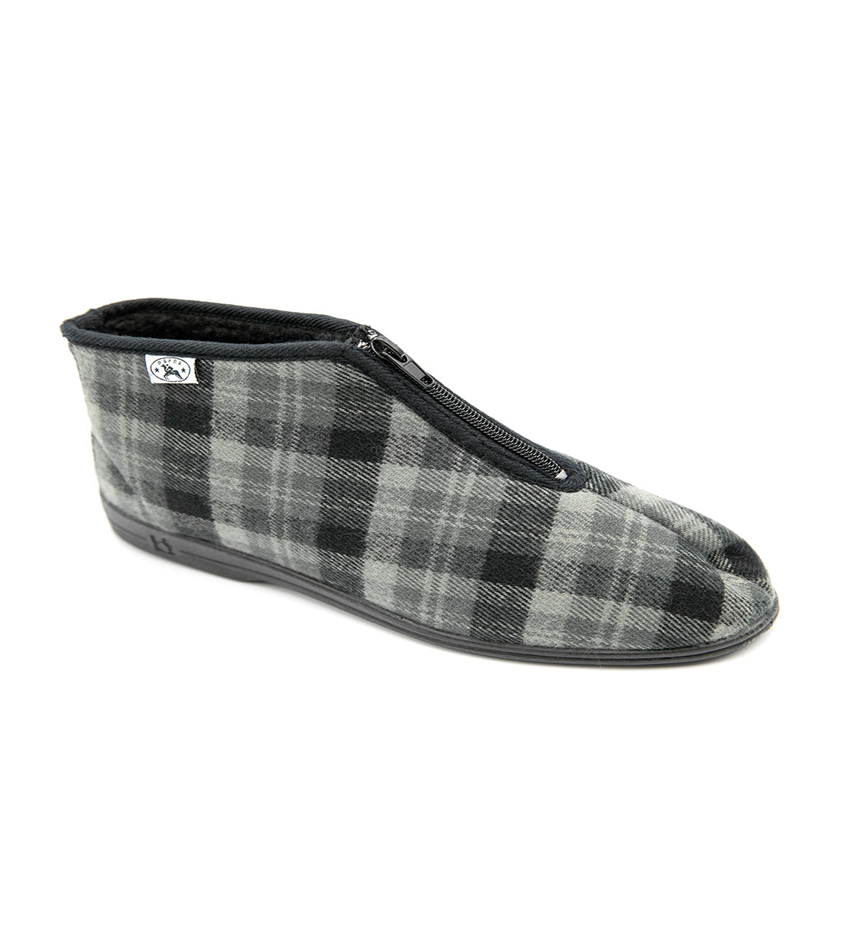 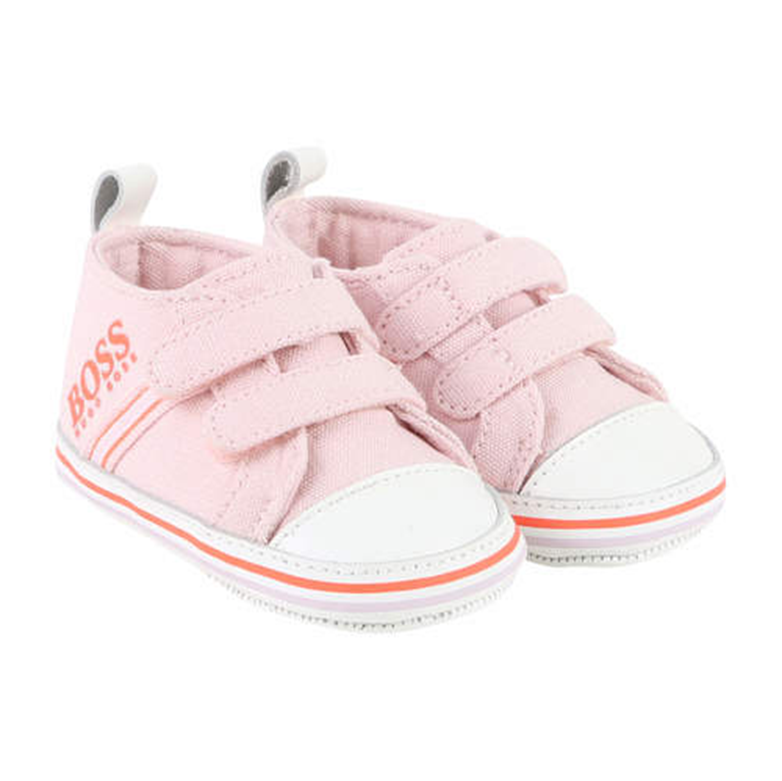 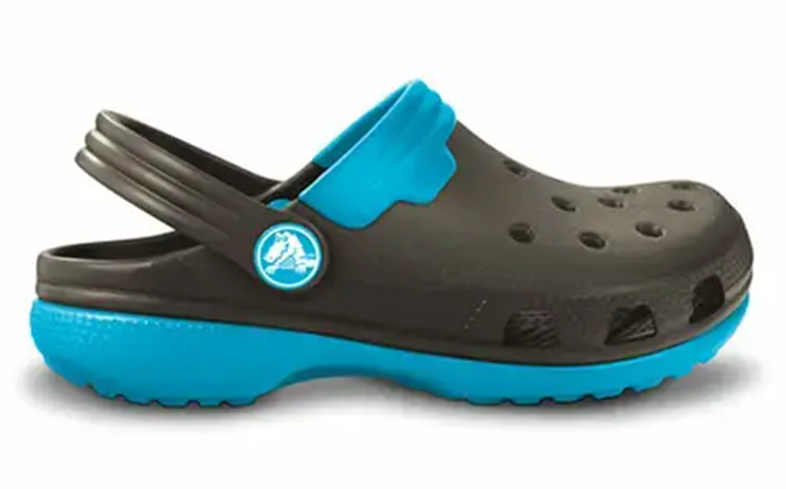 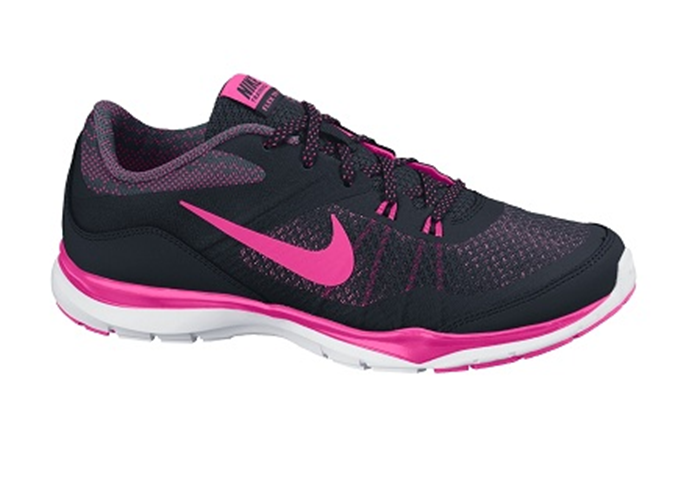 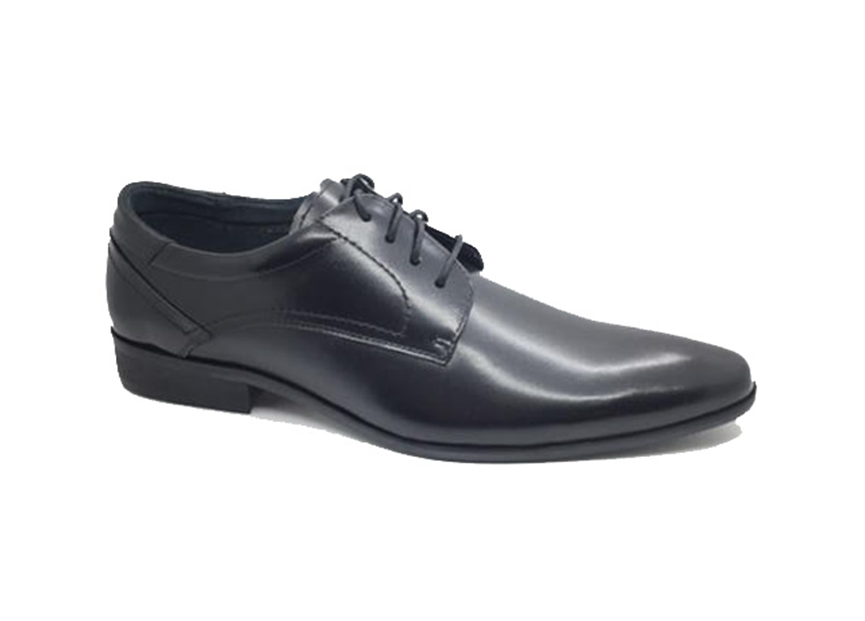 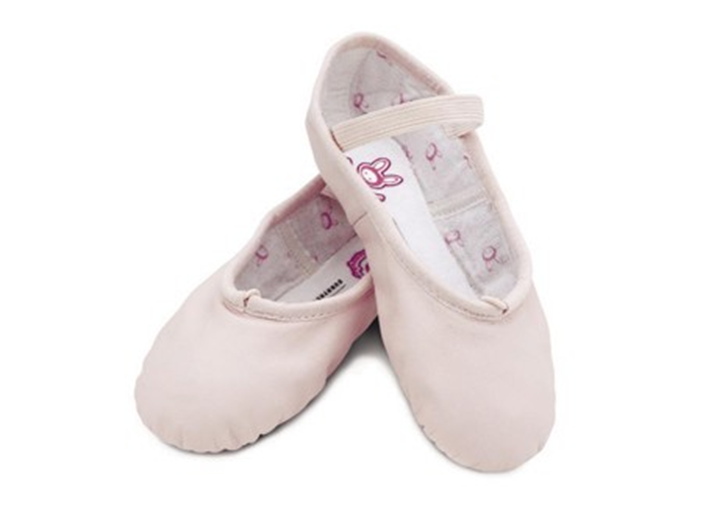 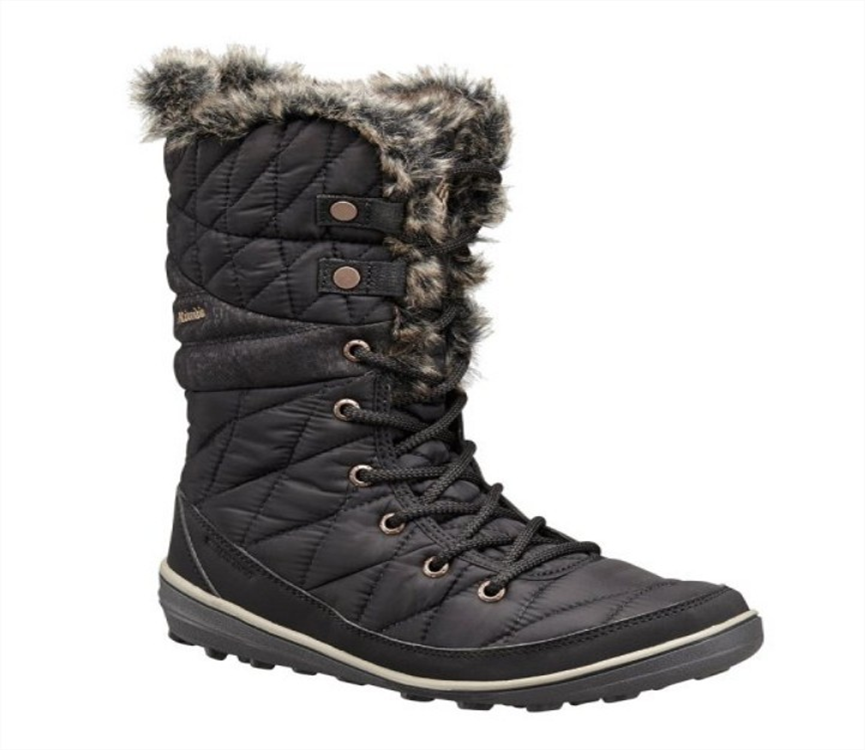 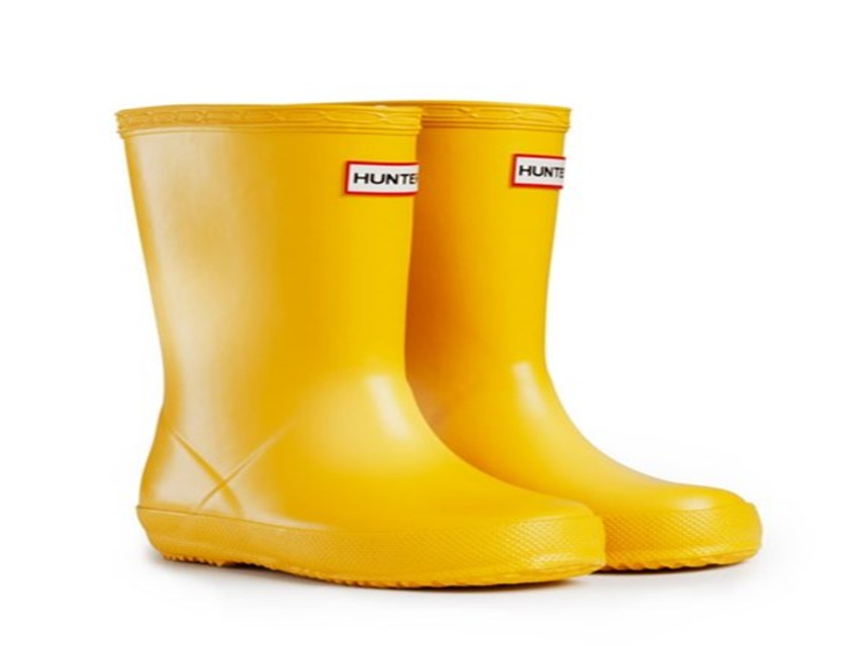 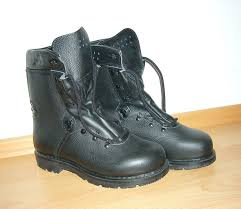 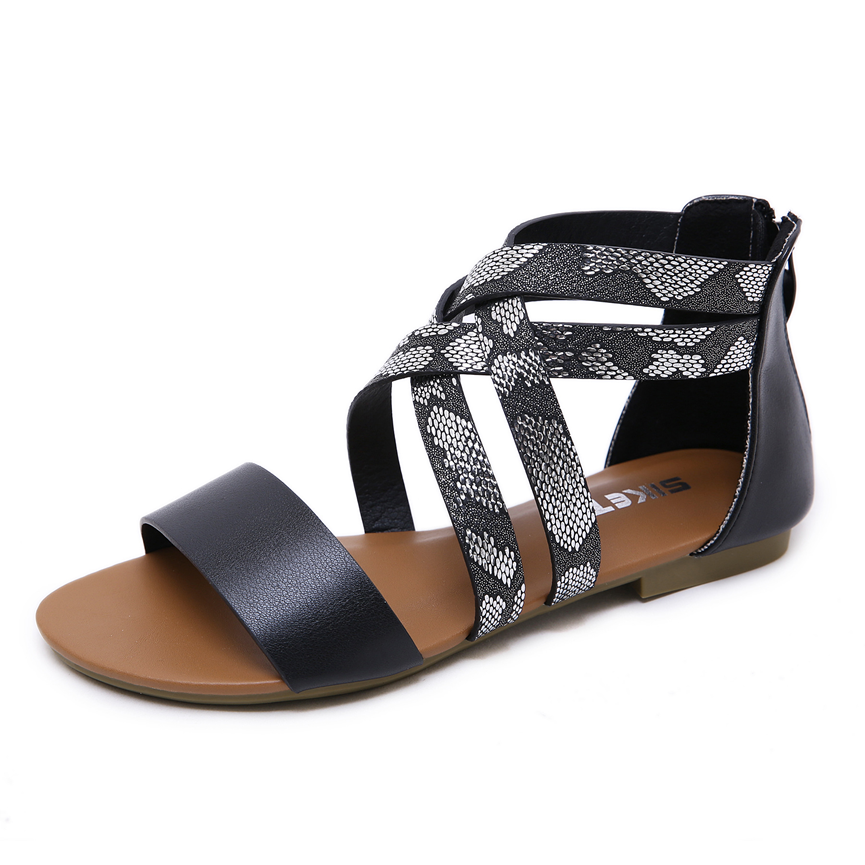 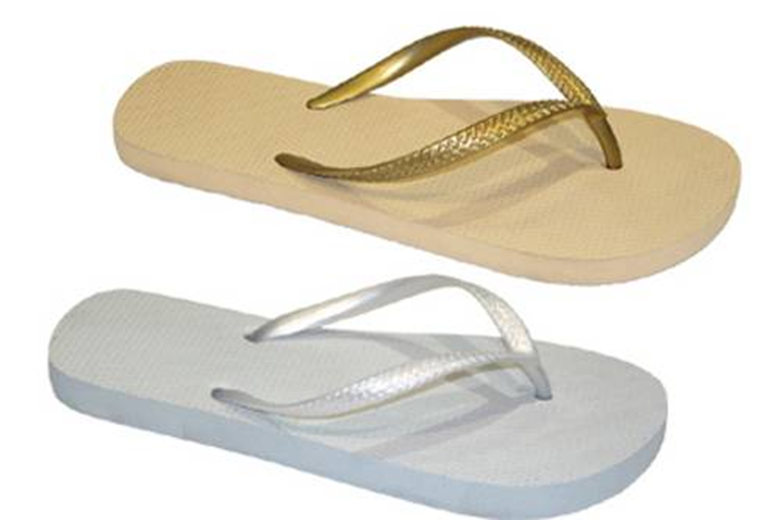 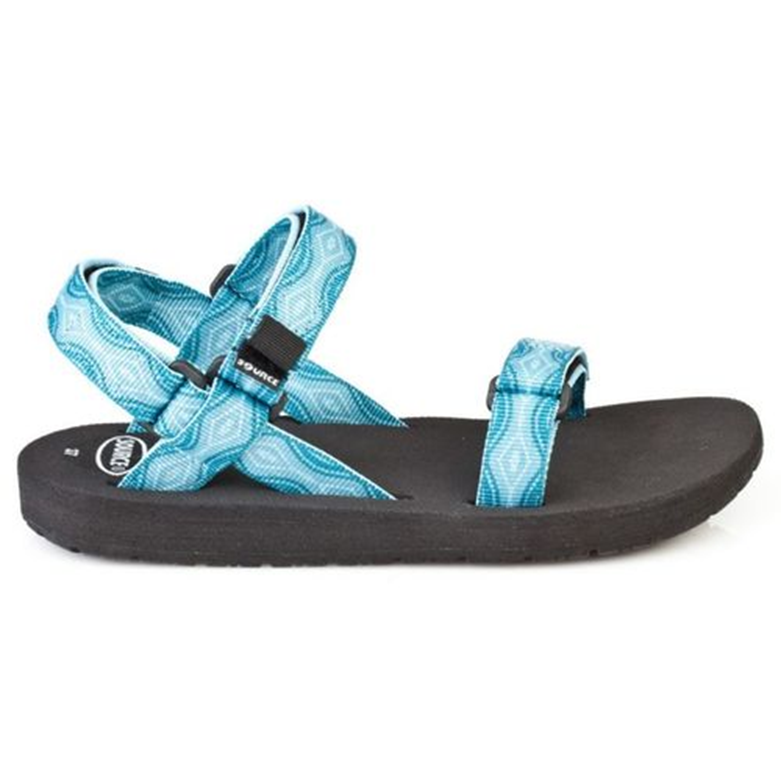 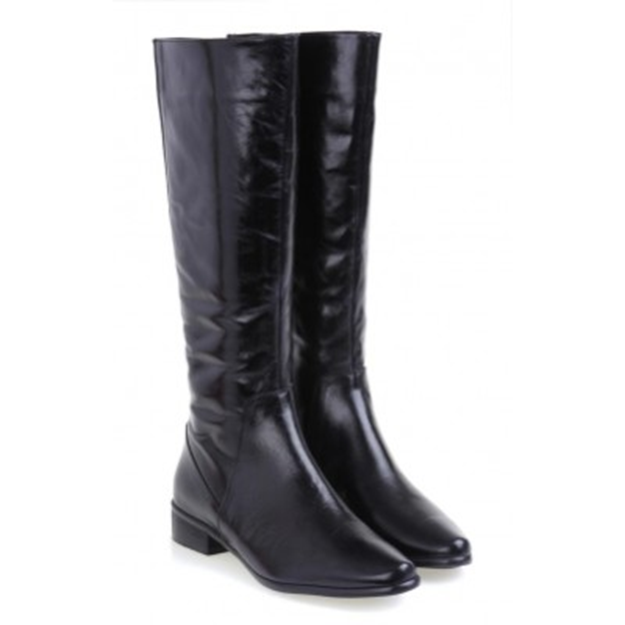 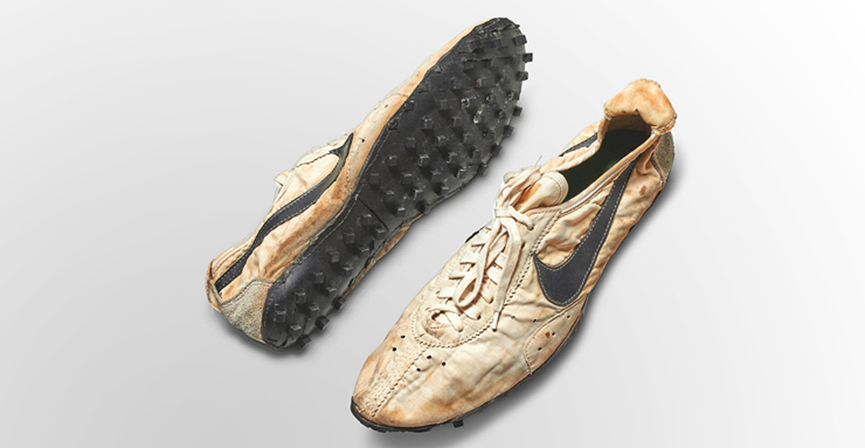 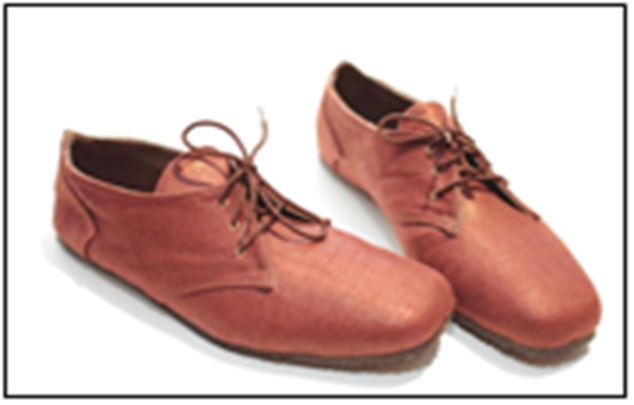 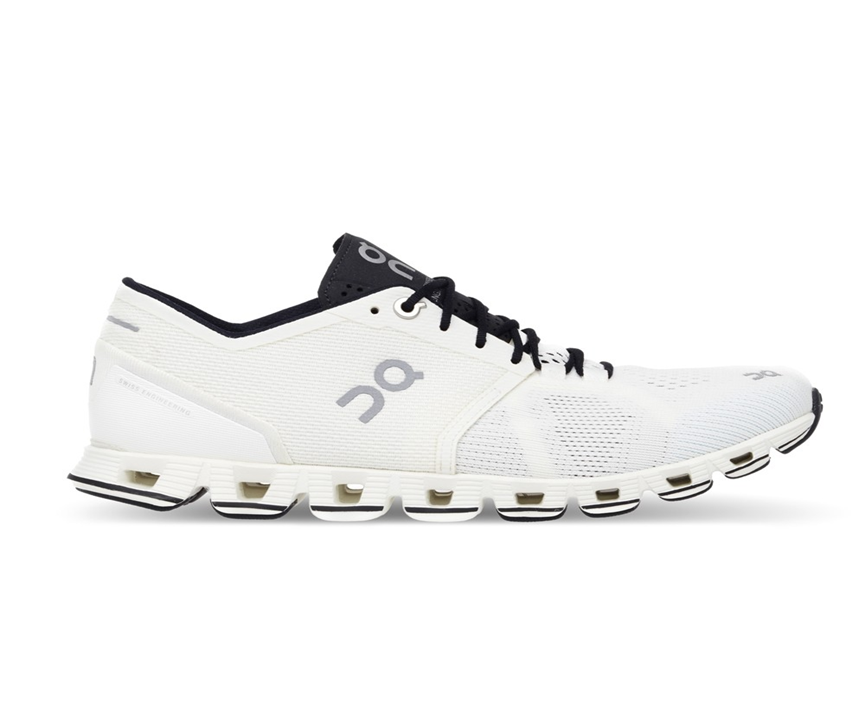 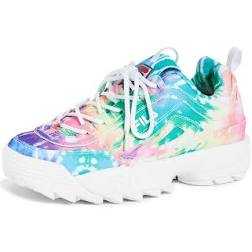 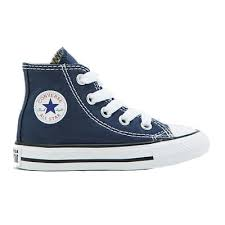 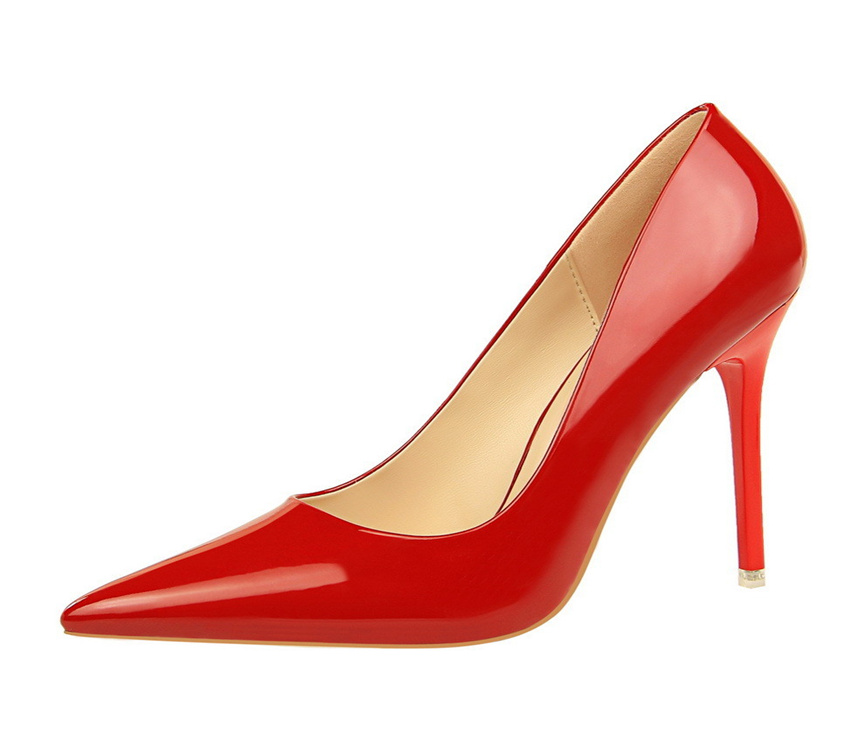 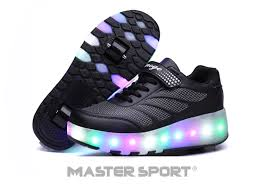 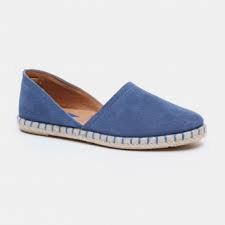 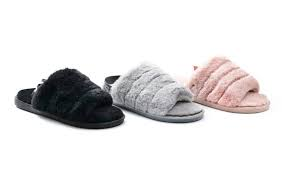 נעל אחרת ממה שמוצג